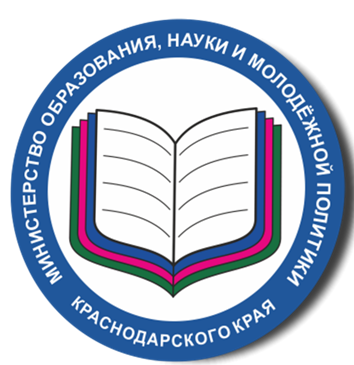 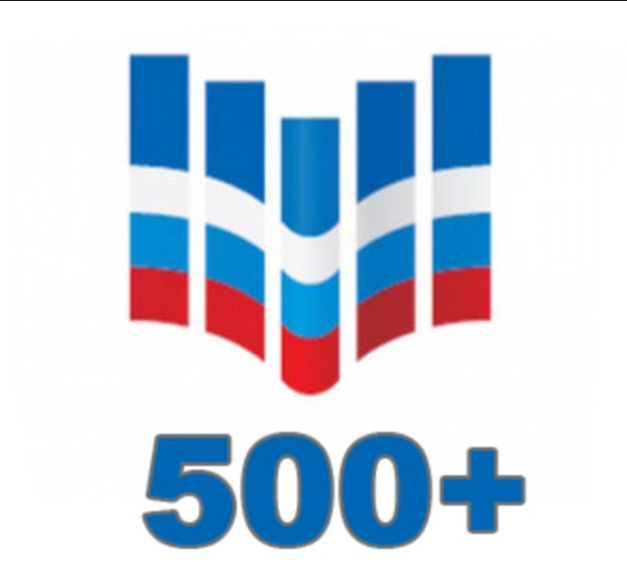 Министерство образования, науки и молодежной политики Краснодарского края
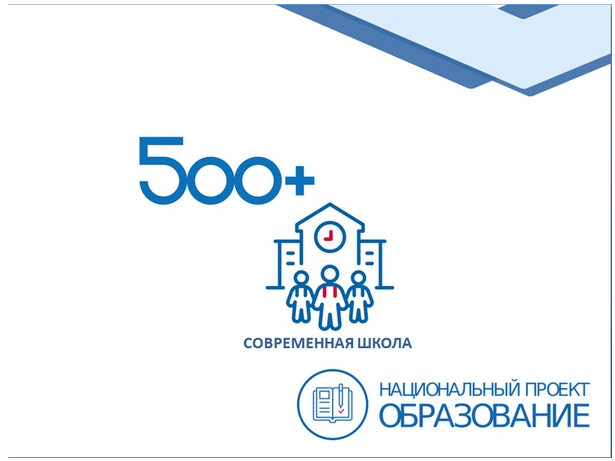 О рисковых профилях федерального проекта «500+»
Горностаева Татьяна Юрьевна,
начальник управления по надзору и контролю 
в сфере образования, 
региональный координатор проекта «500+»
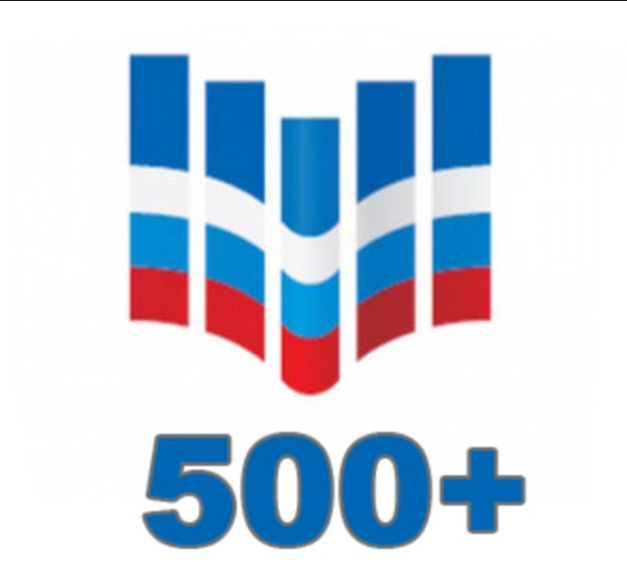 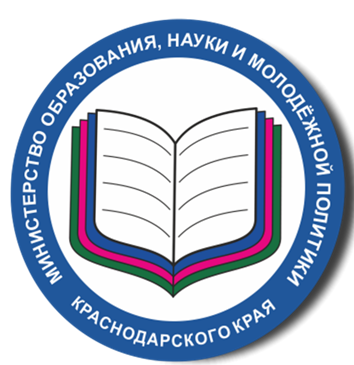 Распределение рисков по школам проекта «500+» (2022)
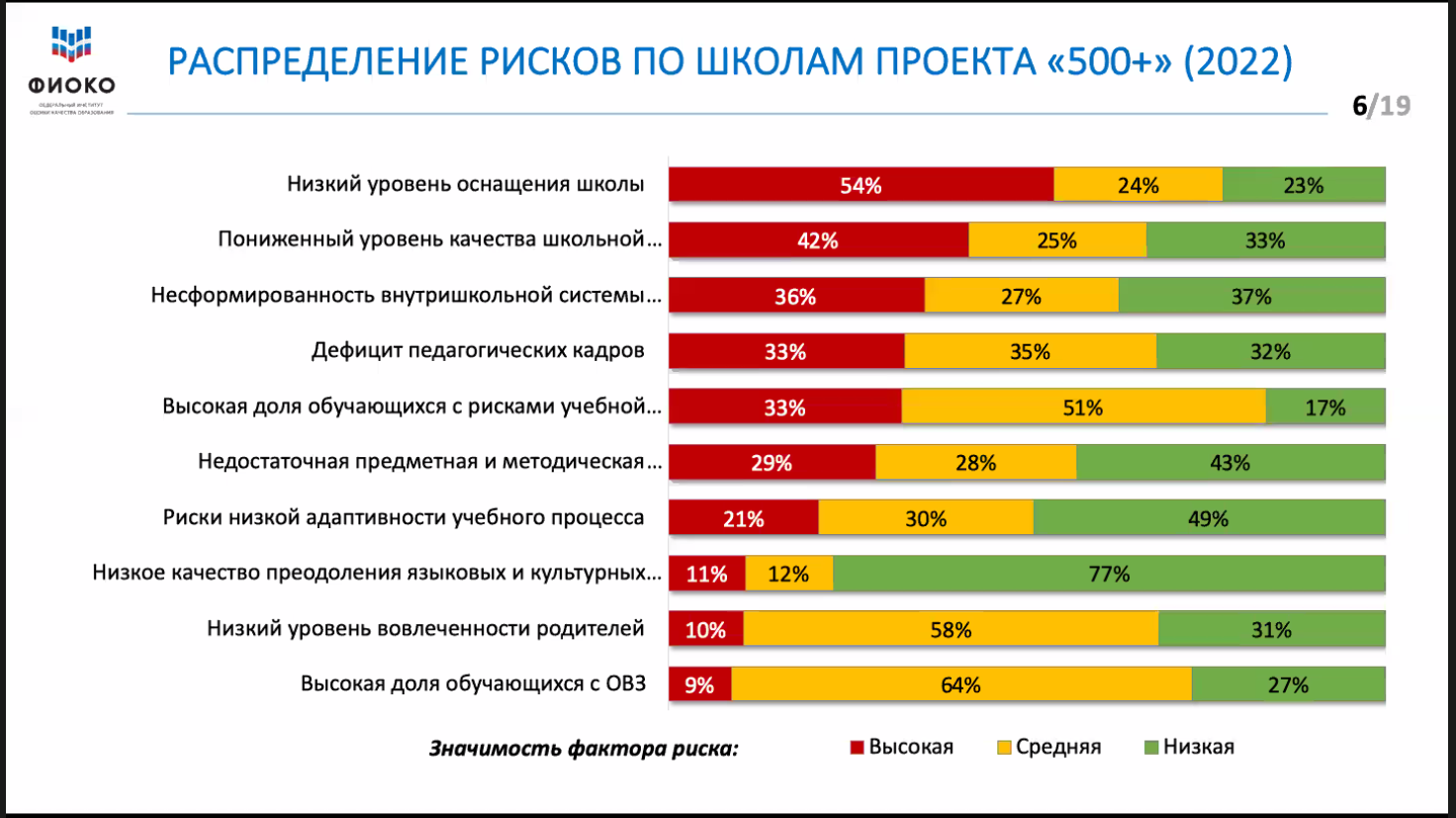 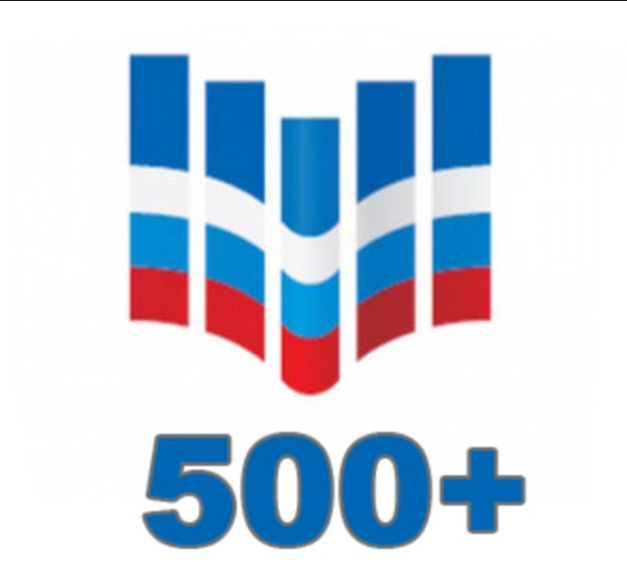 Рисковый профиль проекта «500+»
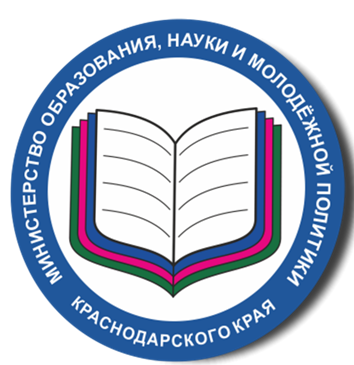 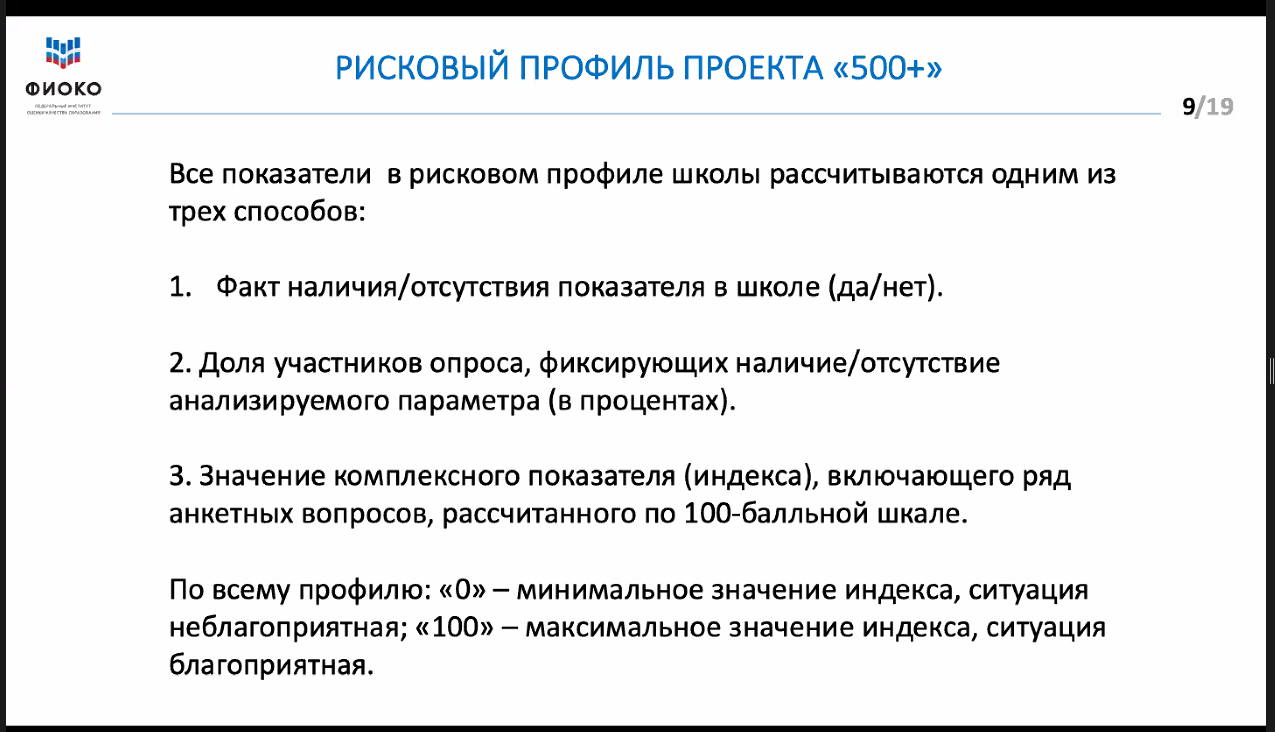 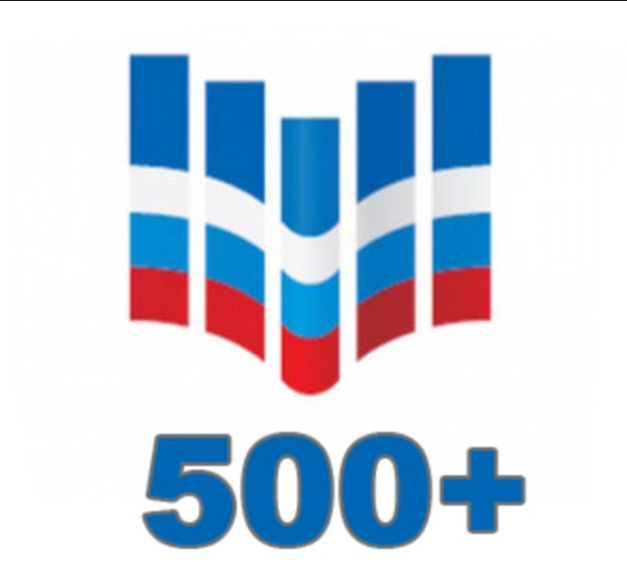 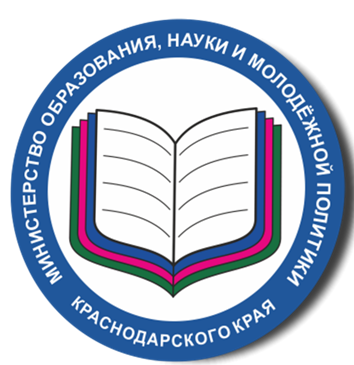 Рисковый профиль проекта «500+»
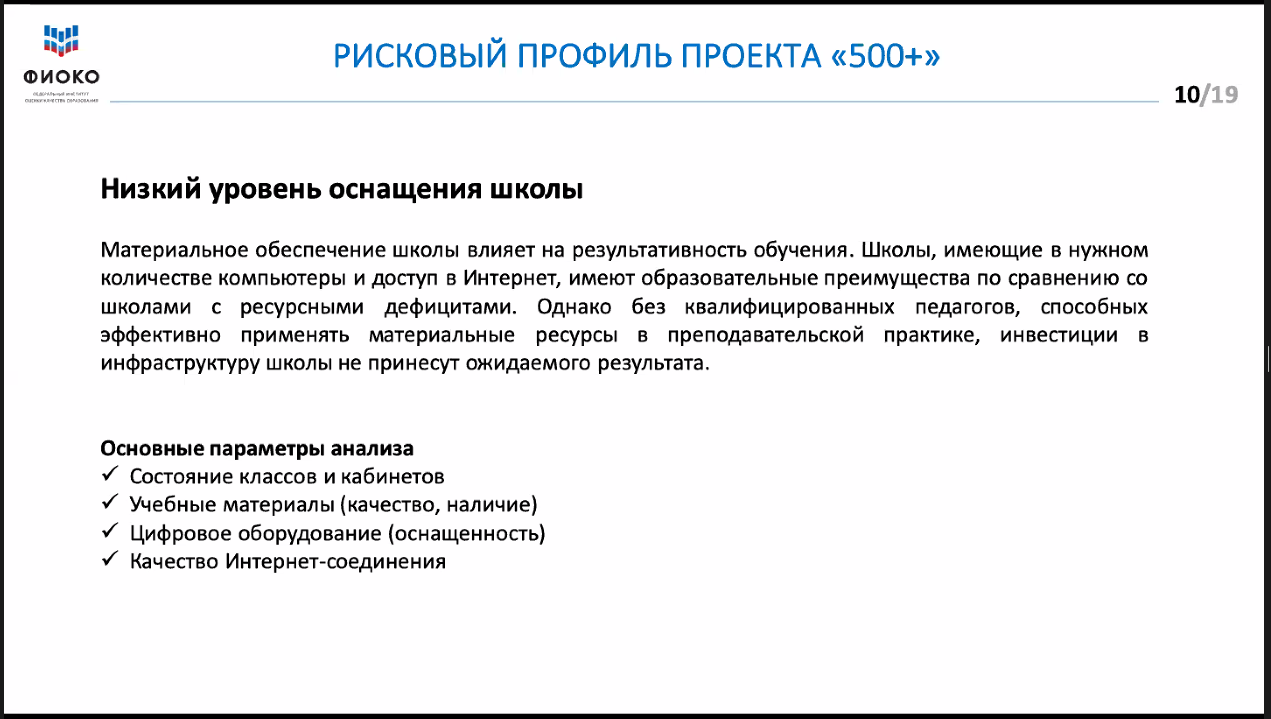 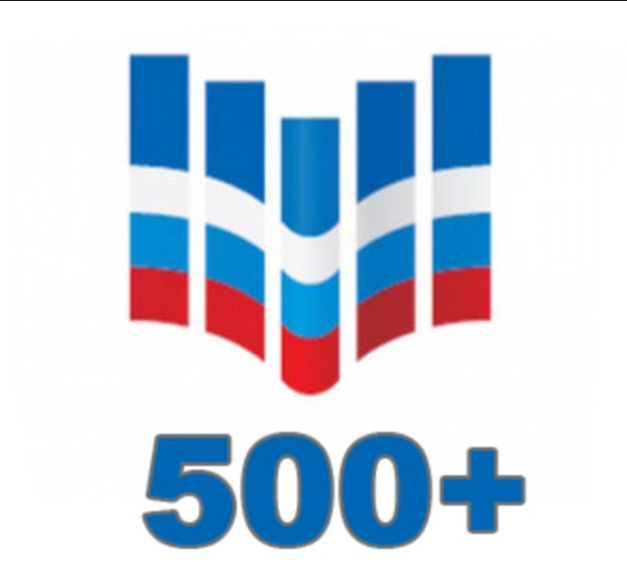 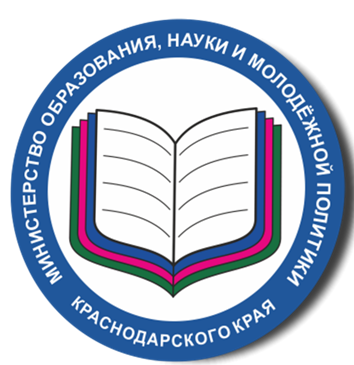 Рисковый профиль проекта «500+»
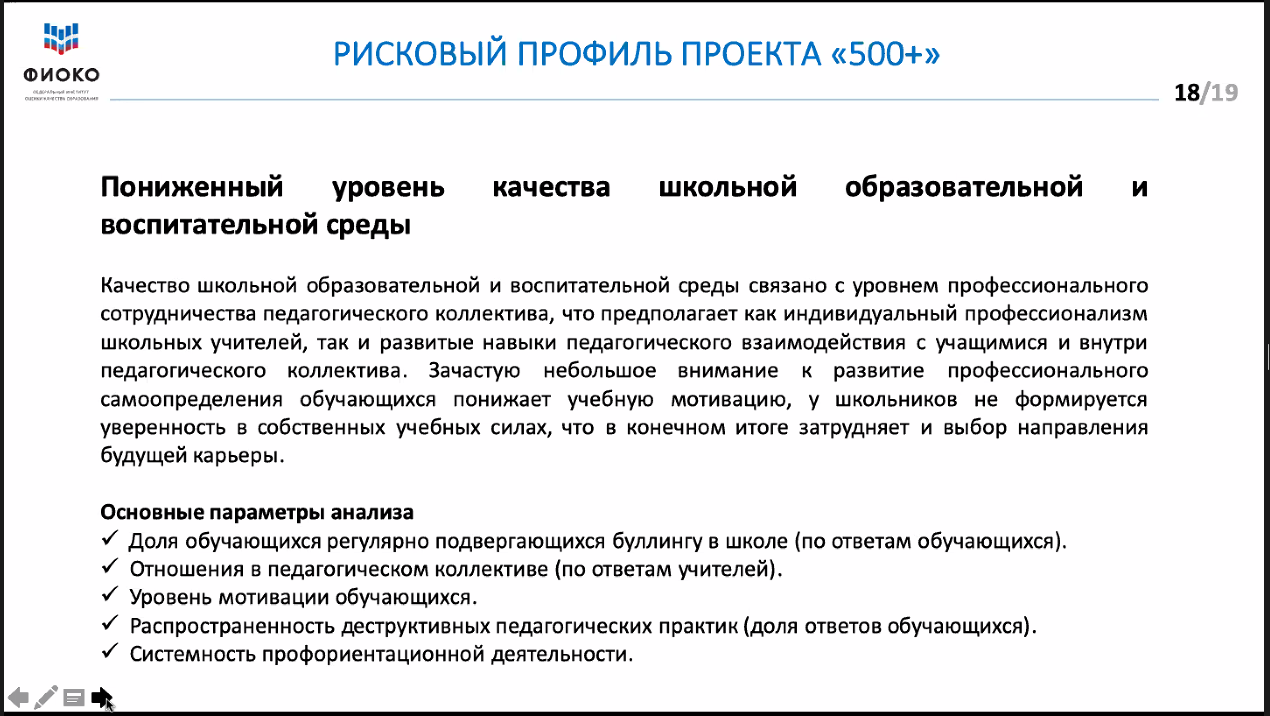 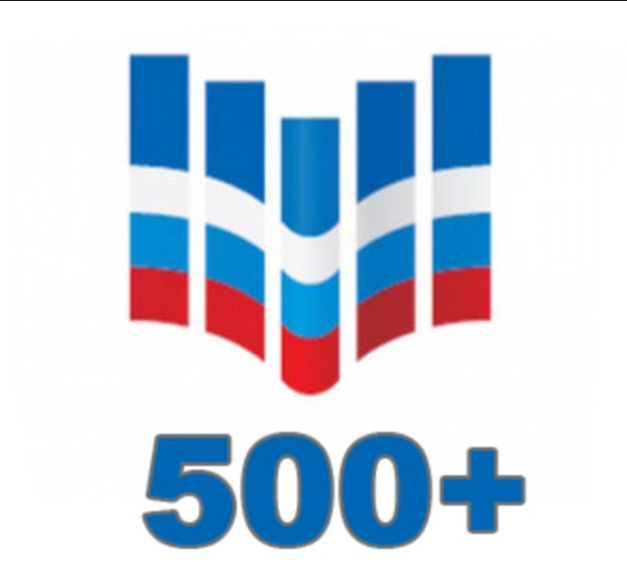 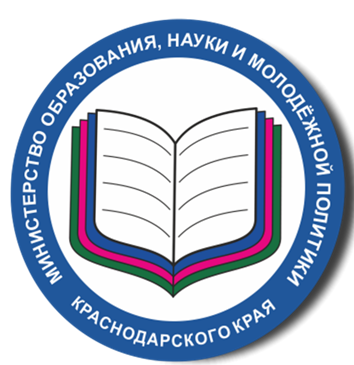 Рисковый профиль проекта «500+»
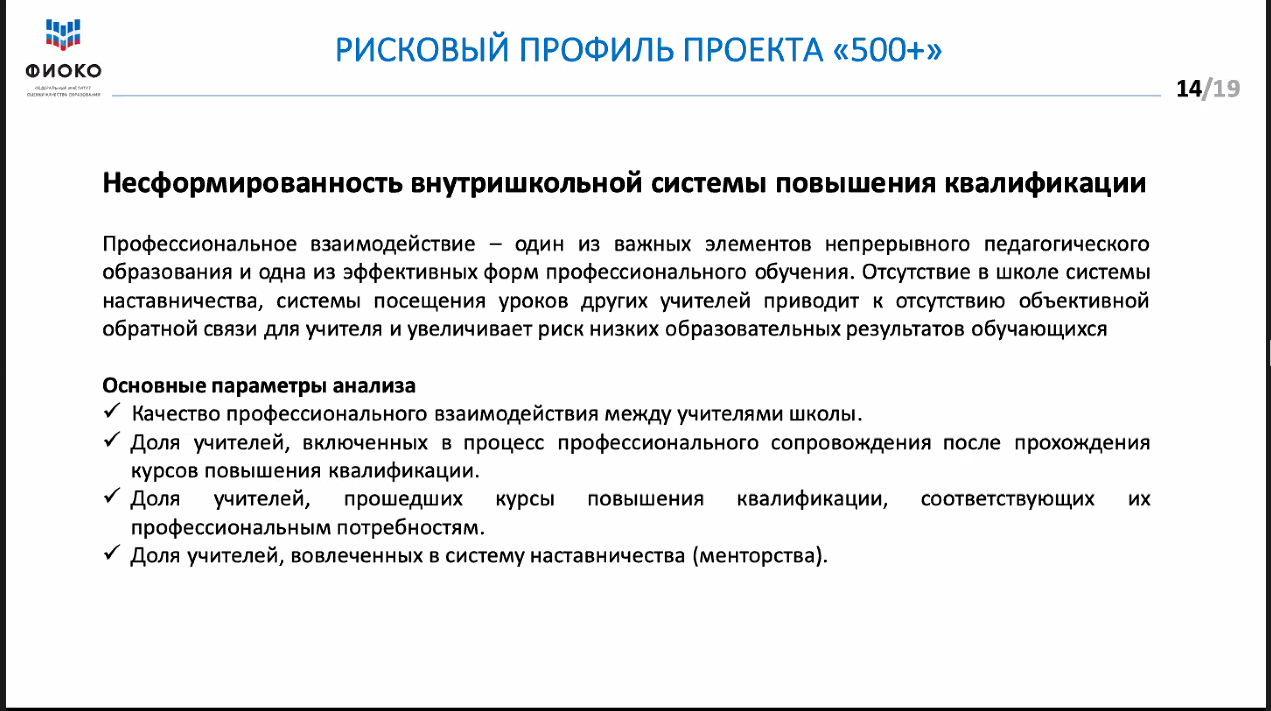 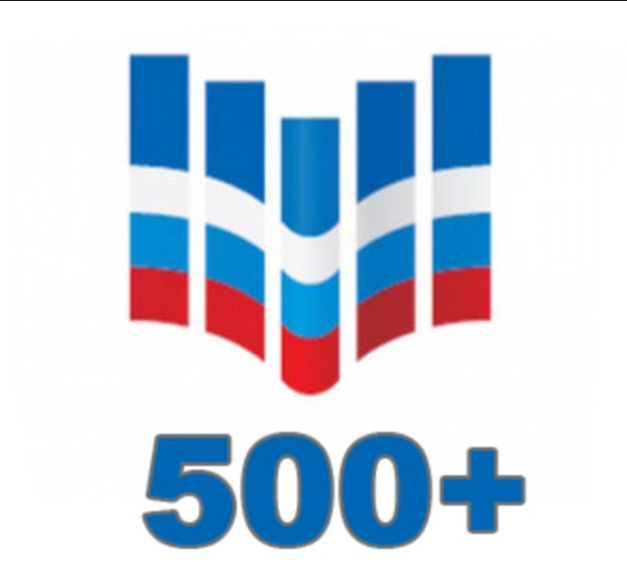 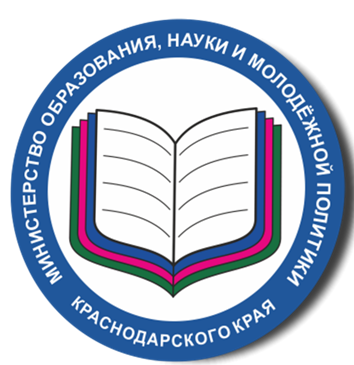 Рисковый профиль проекта «500+»
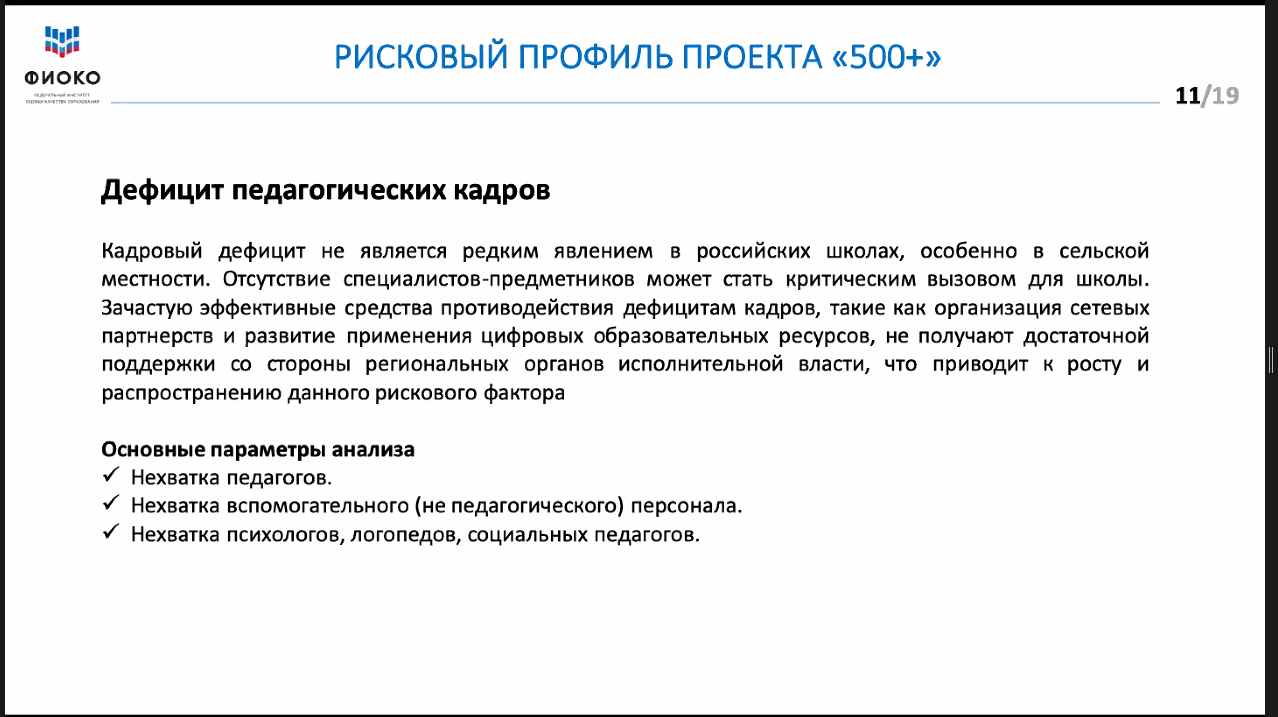 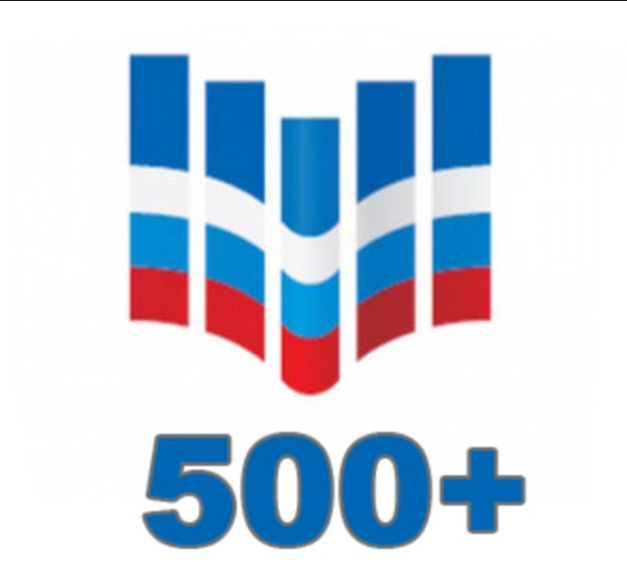 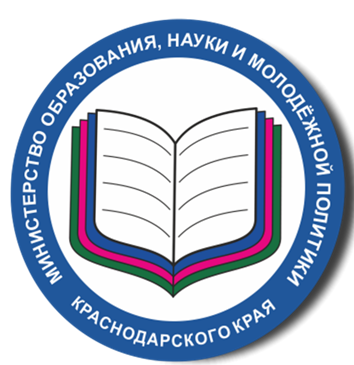 Рисковый профиль проекта «500+»
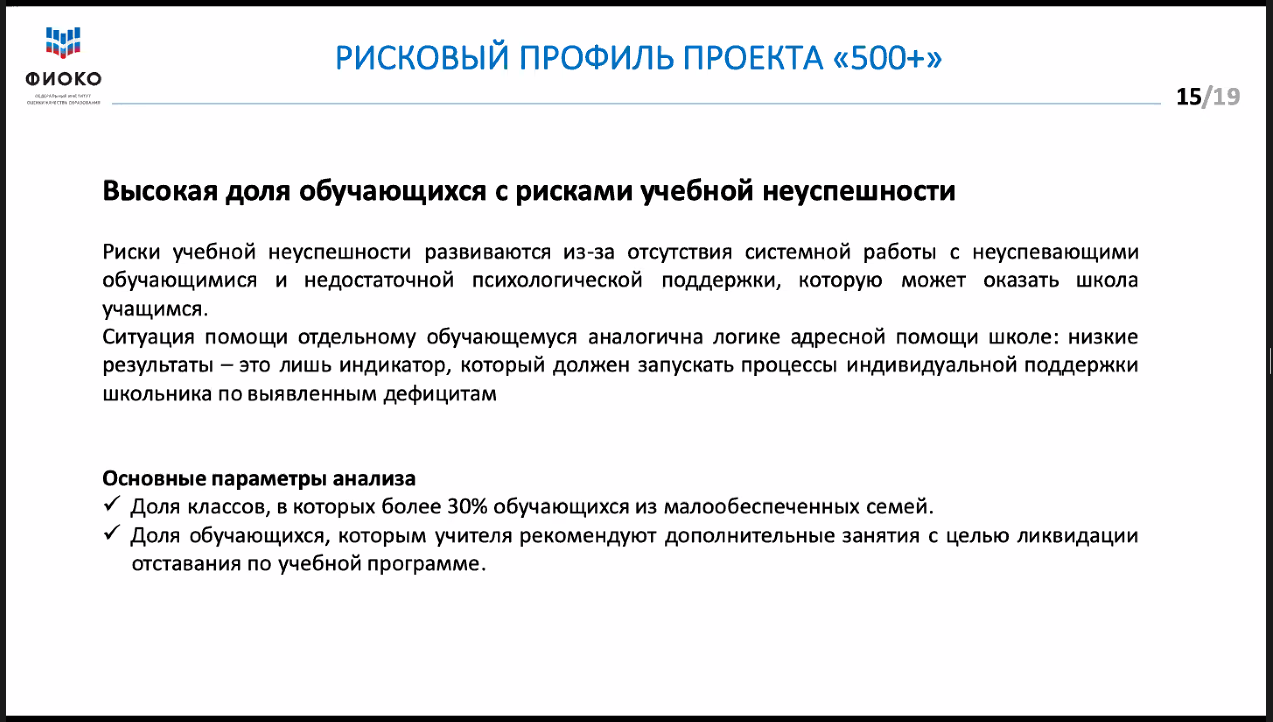 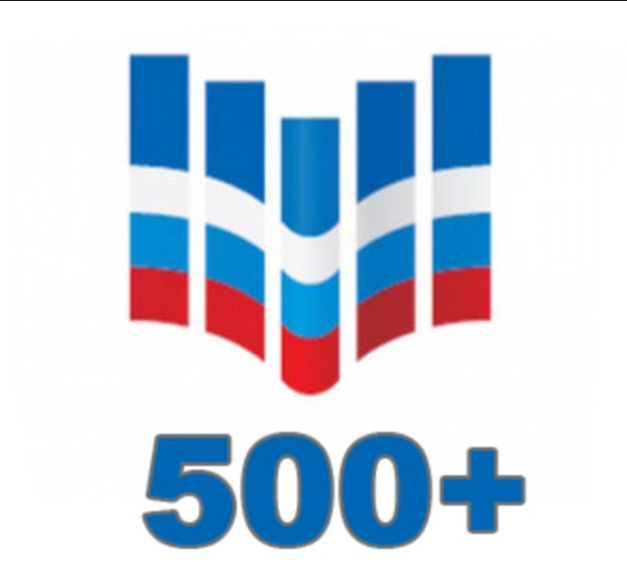 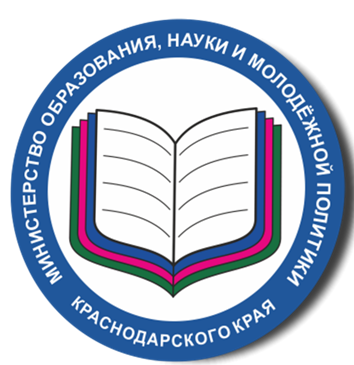 Рисковый профиль проекта «500+»
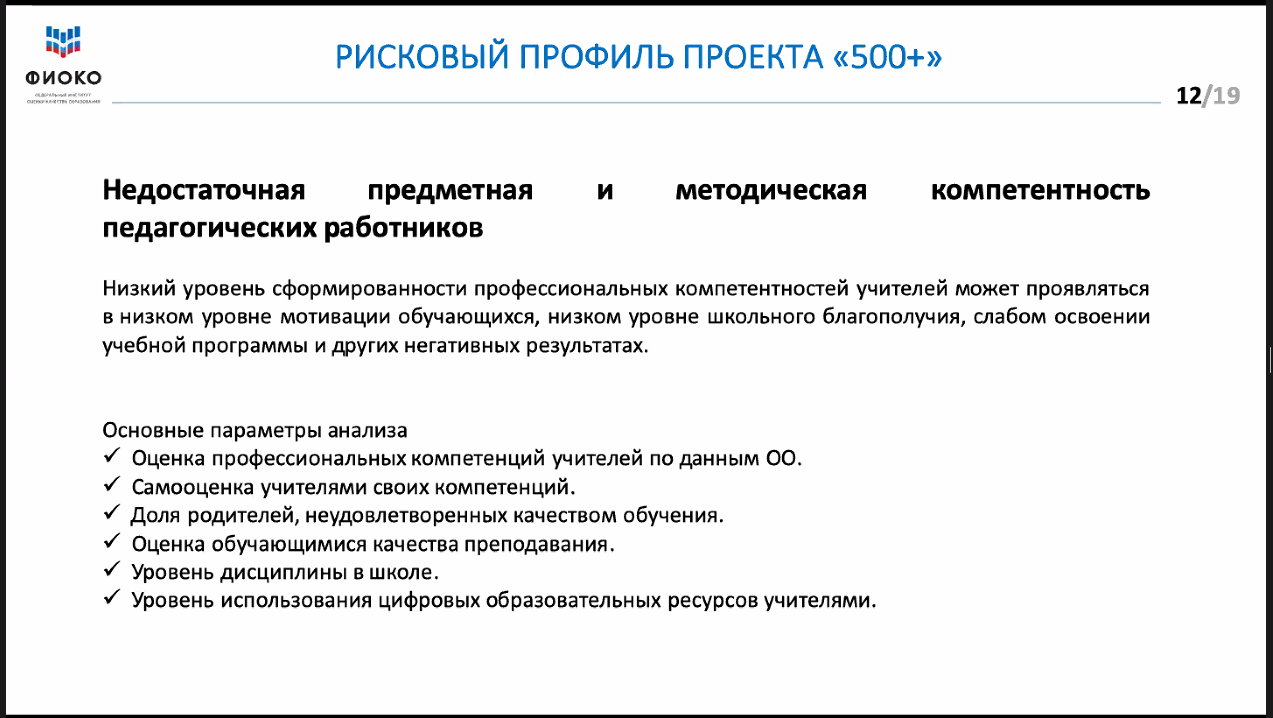 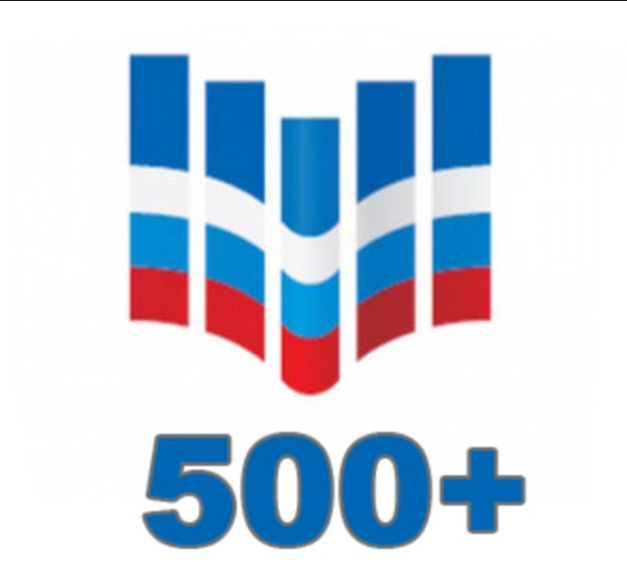 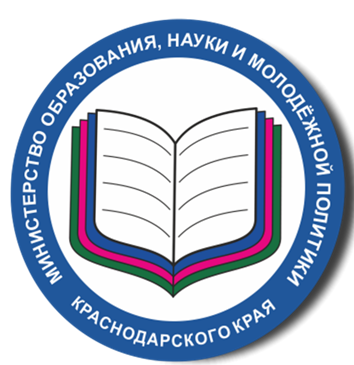 Рисковый профиль проекта «500+»
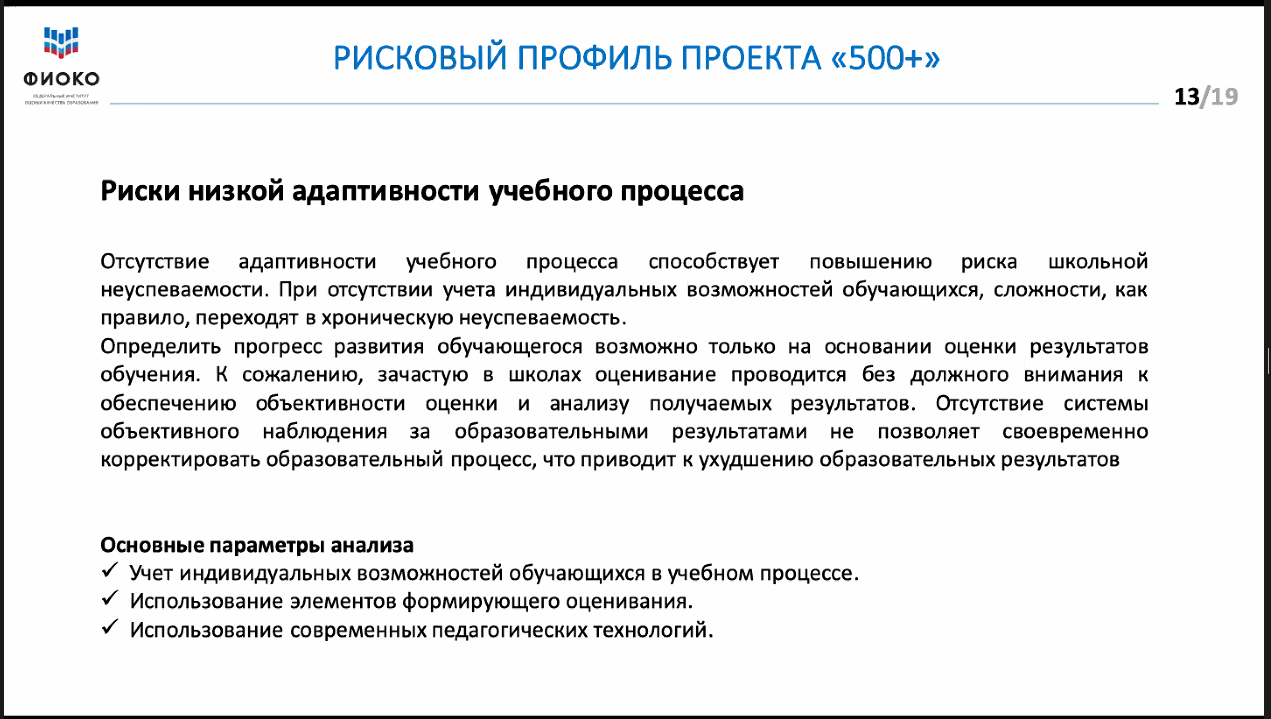 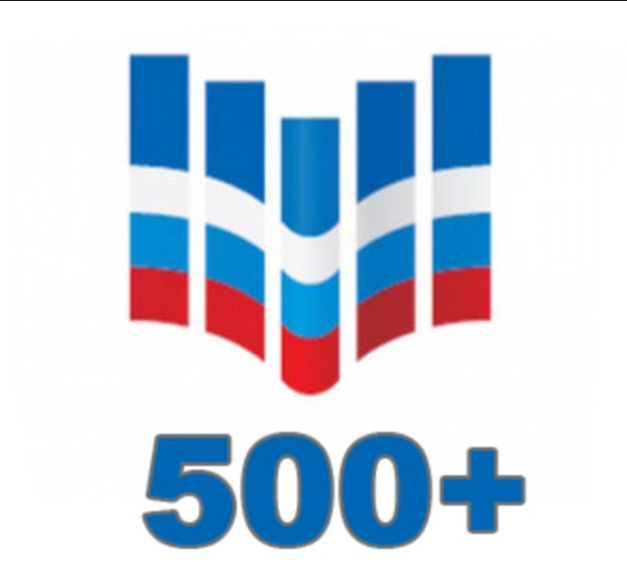 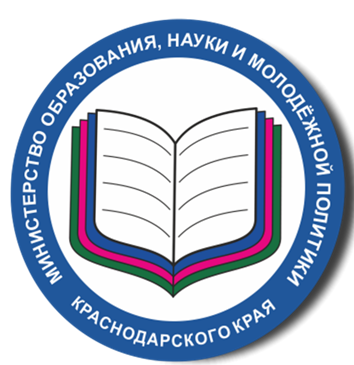 Рисковый профиль проекта «500+»
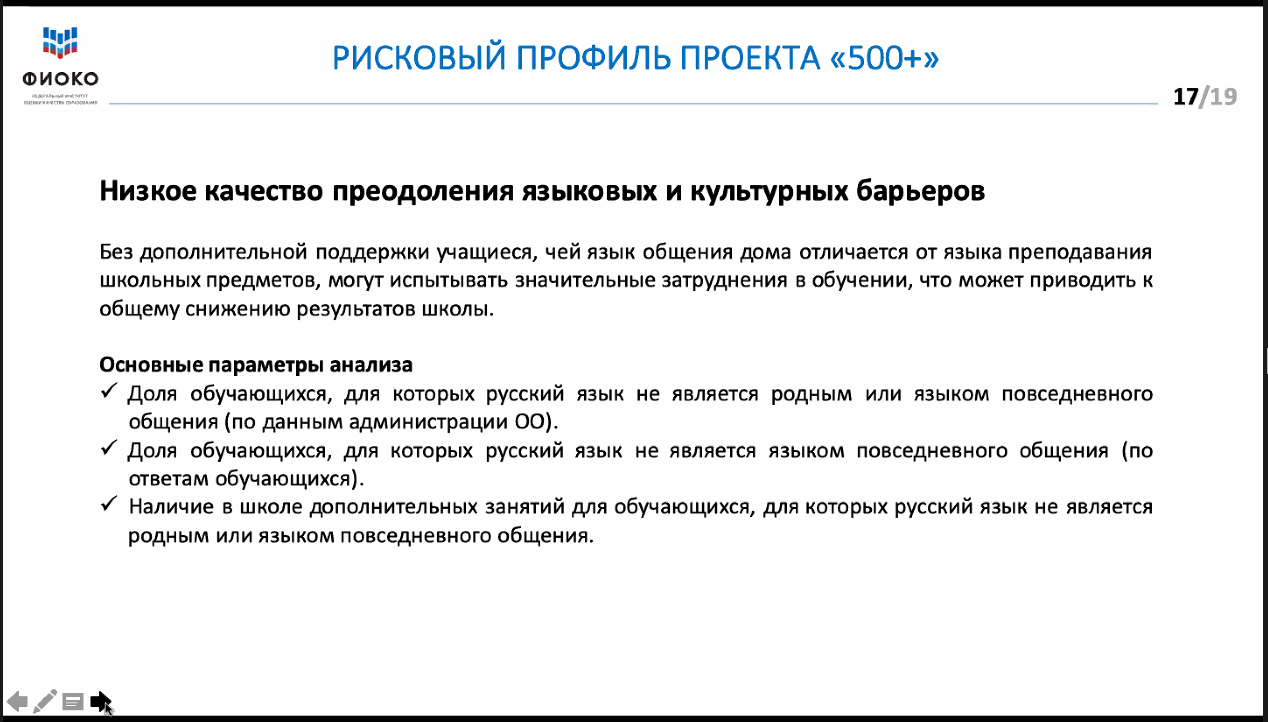 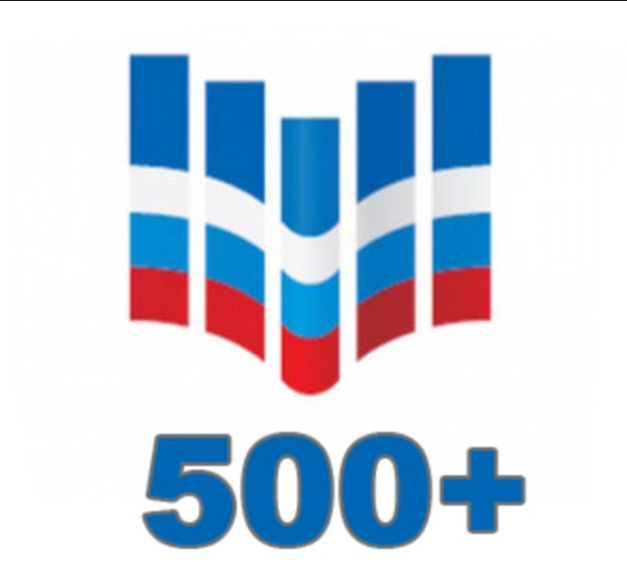 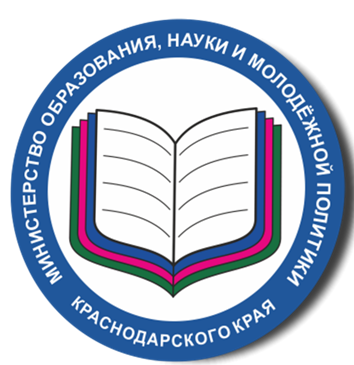 Рисковый профиль проекта «500+»
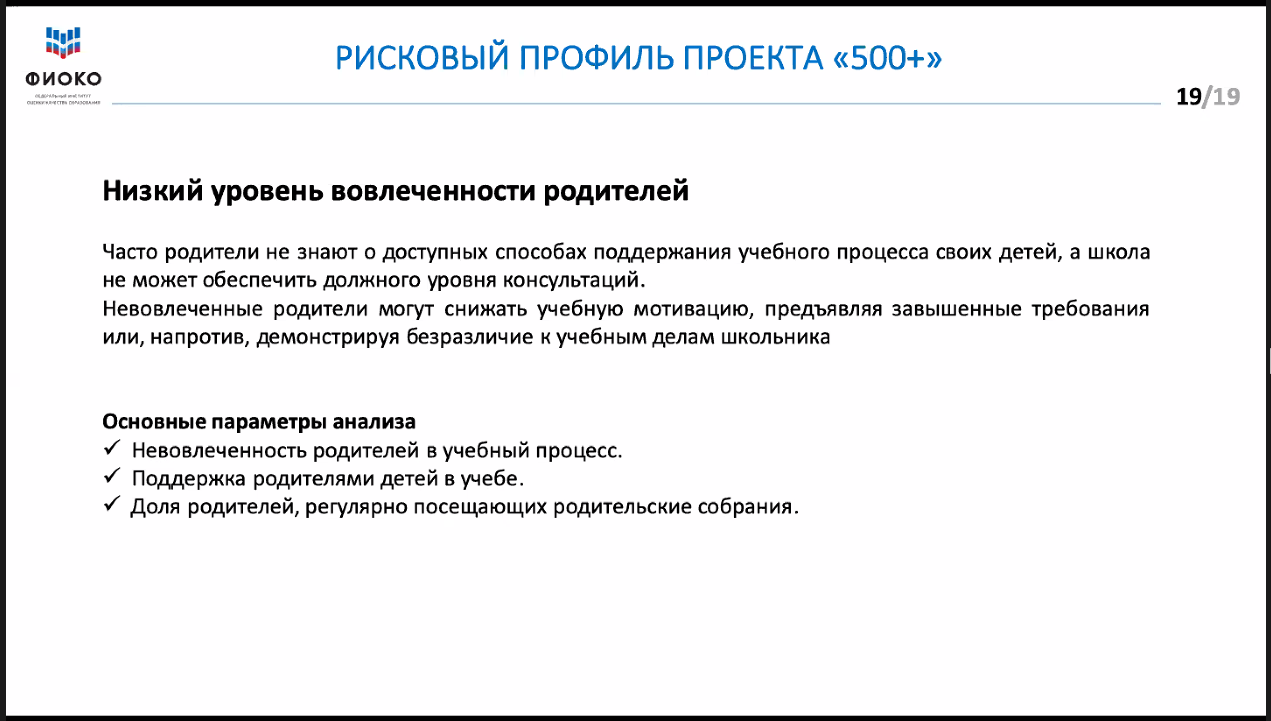 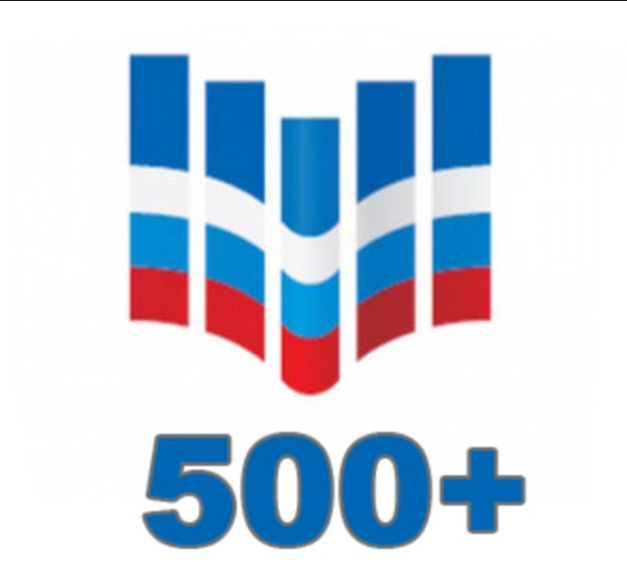 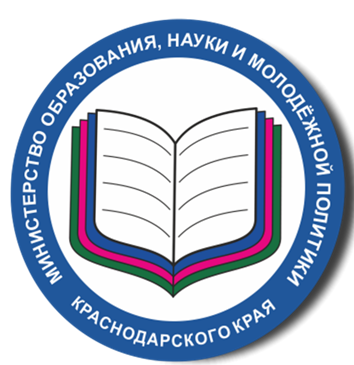 Рисковый профиль проекта «500+»
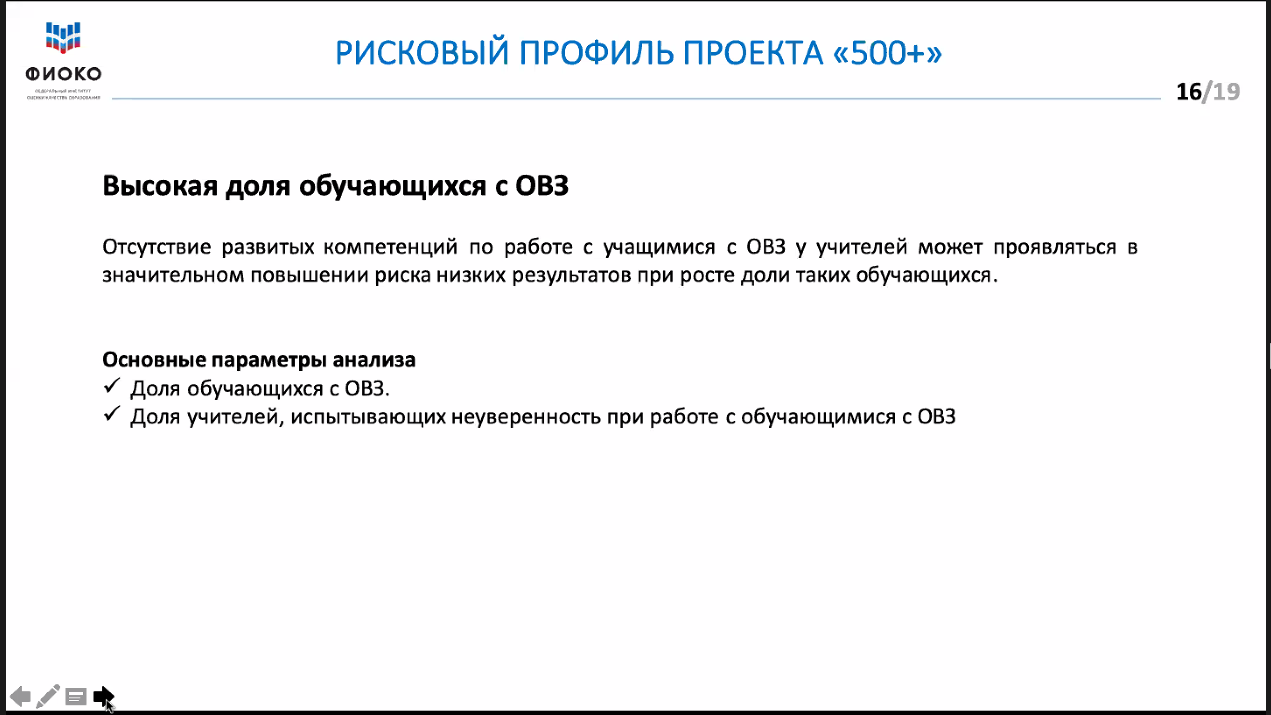